Ignite Your Future
Making a FULL TIME Living as a FIRED UP Communicator
How do we set our future on F.I.R.E.?
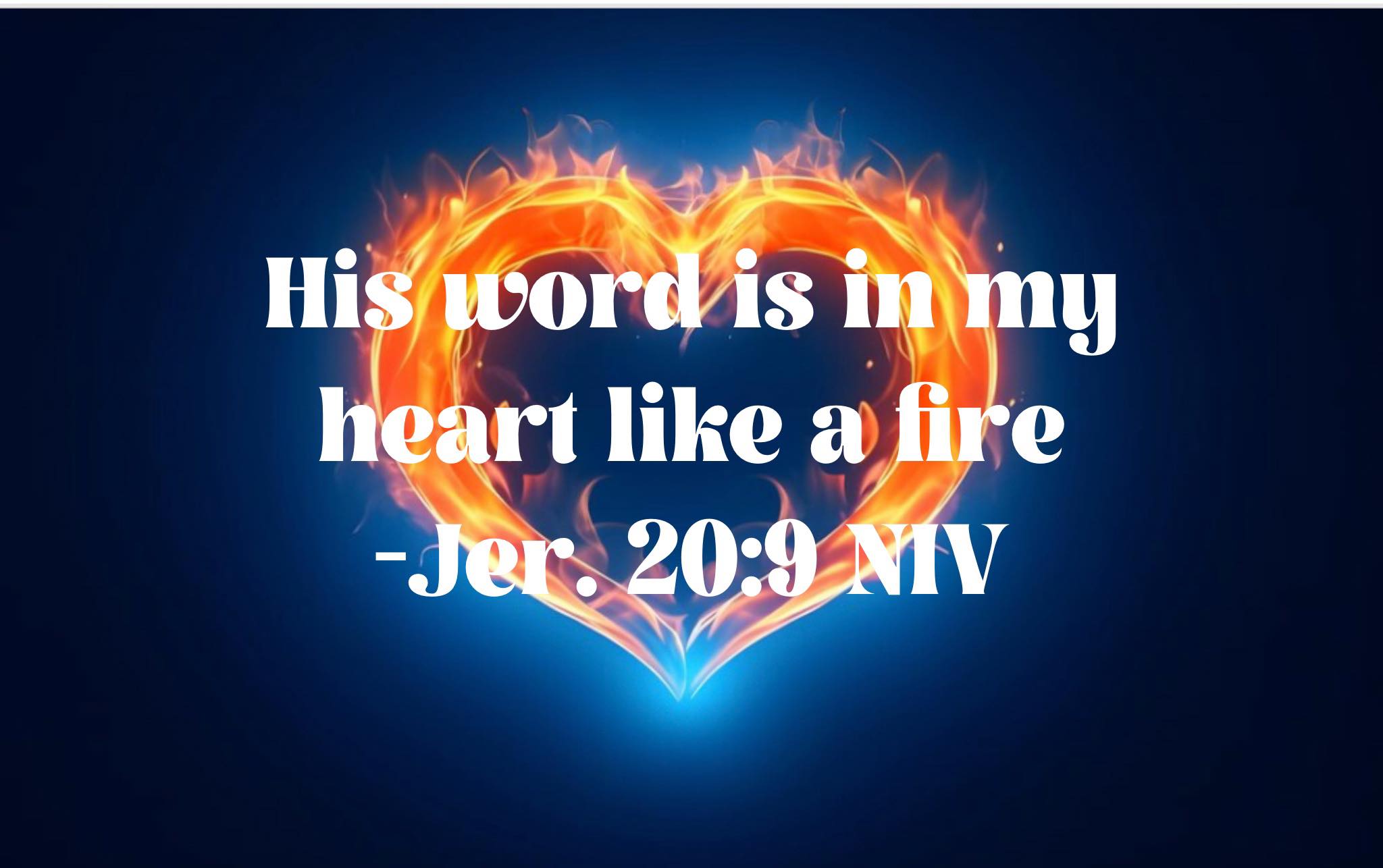 But if I say, “I will not mention his word or speak anymore in his name,” his word is in my heart like a fire, a fire shut up in my bones. I am weary of holding it in; indeed, I cannot. (Jeremiah 20:9 NIV)
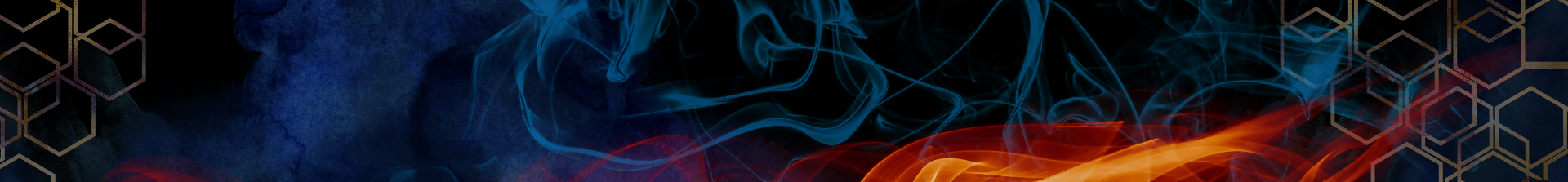 Find Your Sweet Spot
I
R
E
Spark Media Ignite 2023
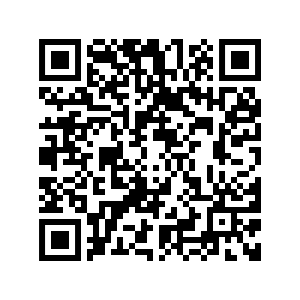 Handouts and slide deck available: www.Love-Wise.com/Writeon
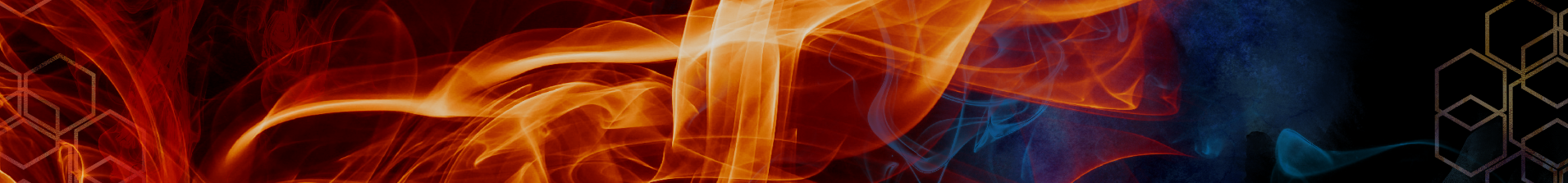 SPARK MEDIA IGNITE 2023
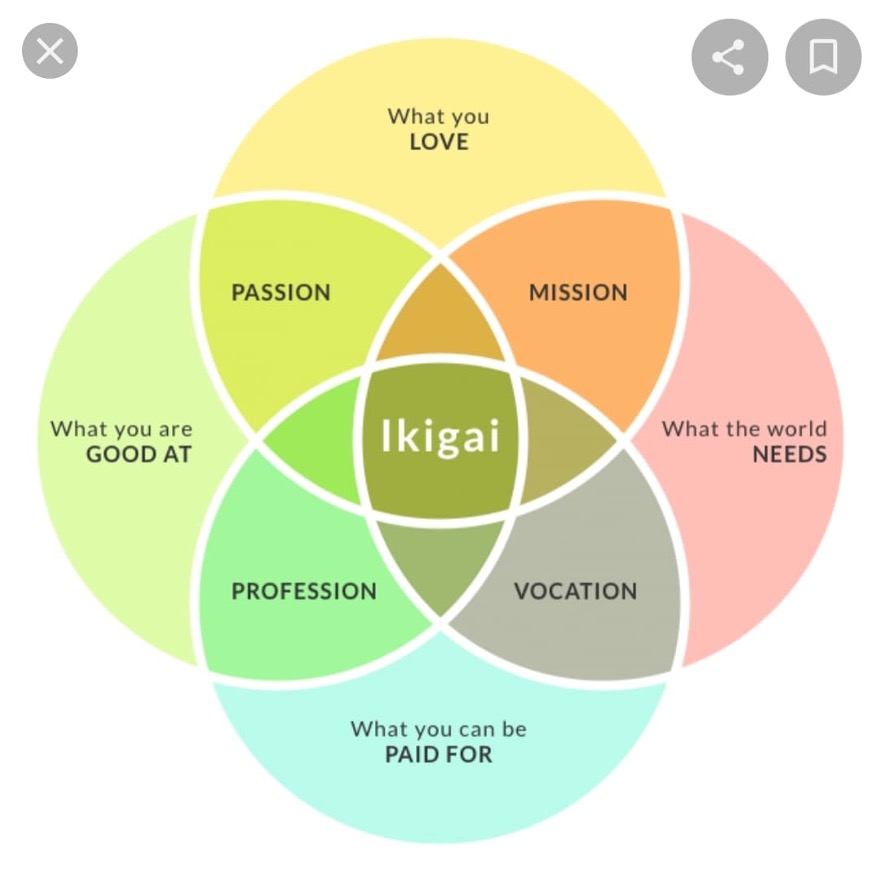 Ikigai: (ee-key-guy)Japanese: “Reason for being” or “Life-Worth”a motivating force; something or someone that gives a person a sense of purpose or a reason for living. (Oxford Dictionary)
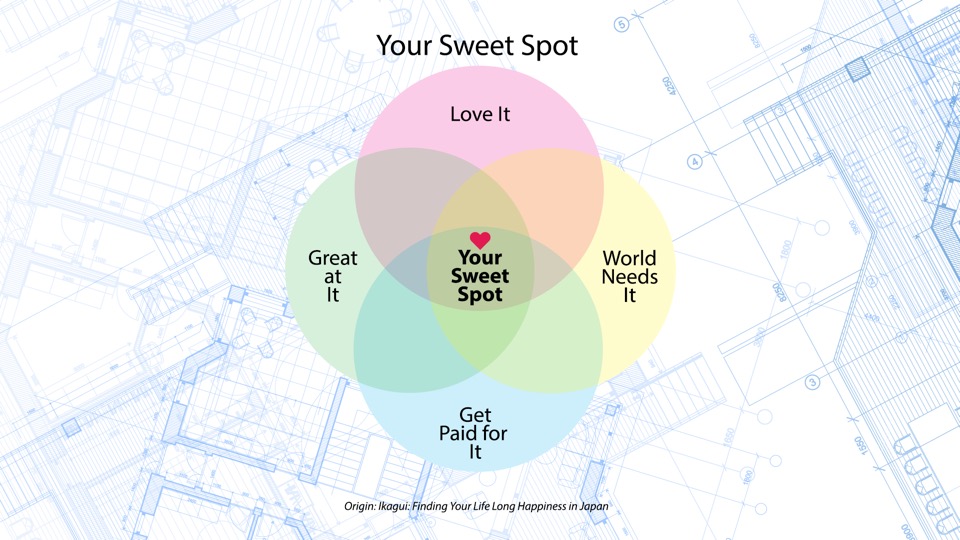 Your Sweet Spot
Questions for Clarity 

What do you love?

What are you great at?

What does the world need?

What can you get paid for?

*What do people always ask you for?
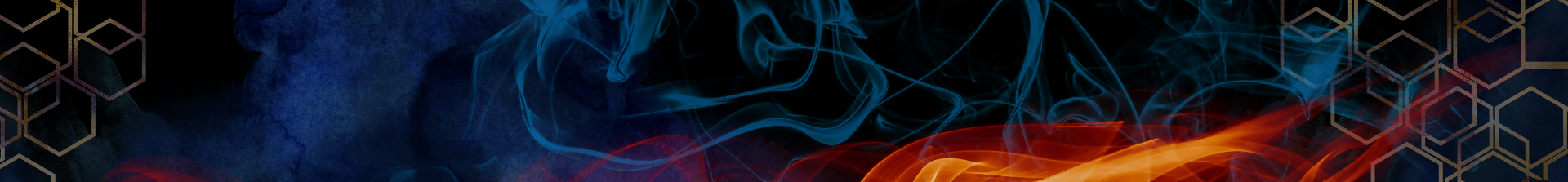 Find Your Sweet Spot
Invest In A Grand Idea
R
E
Spark Media Ignite 2023
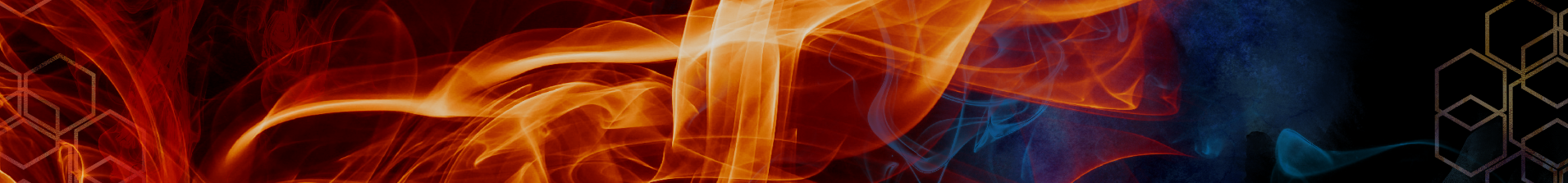 SPARK MEDIA IGNITE 2023
Invest In A Grand Idea (study ECPA monthly bestsellers)
Evangelical Christian Publishers Association (ECPA) 

Unique Series- 10 Best

Unique Spin-Discovering series 

Unique Slant- Your story 
(ie, went to moon, survived trauma) etc
Unique Title- w/s
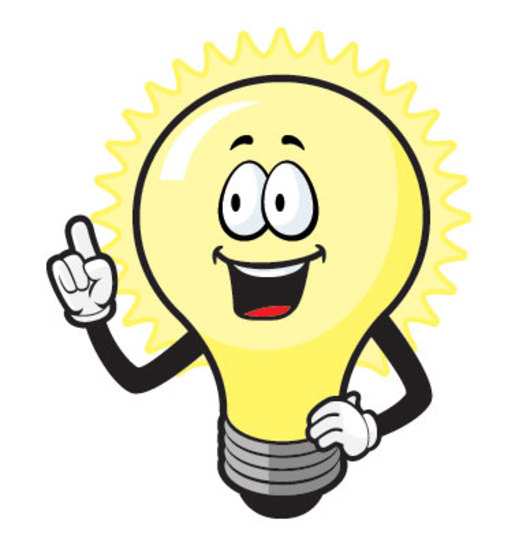 Listen for 
God’s Inspiring 
Whisper
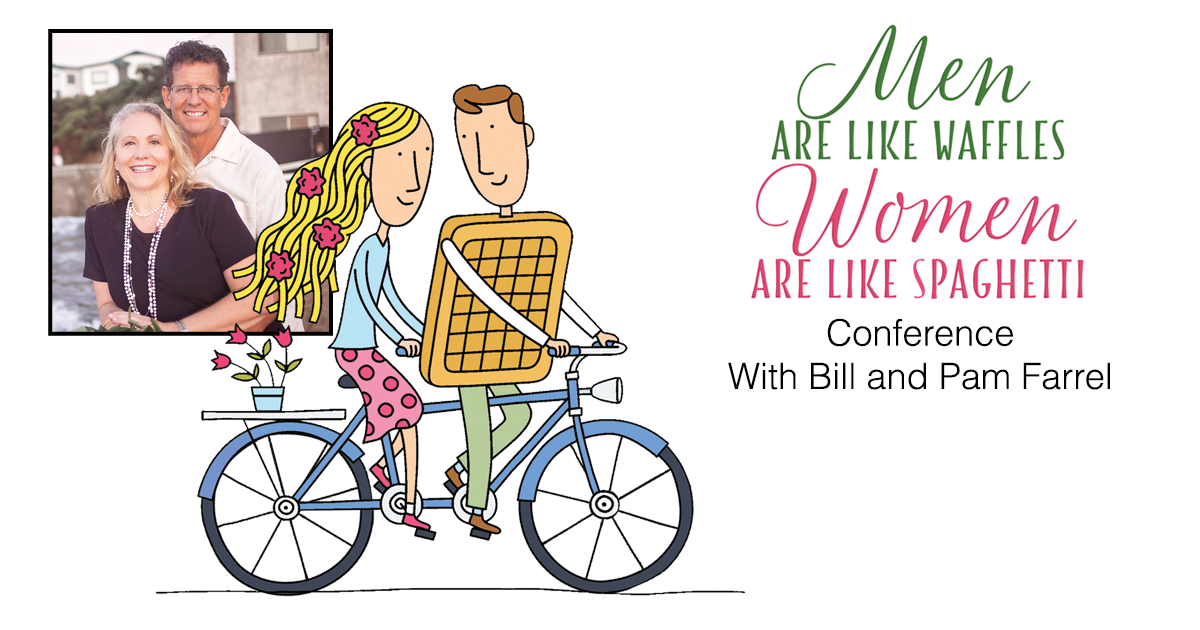 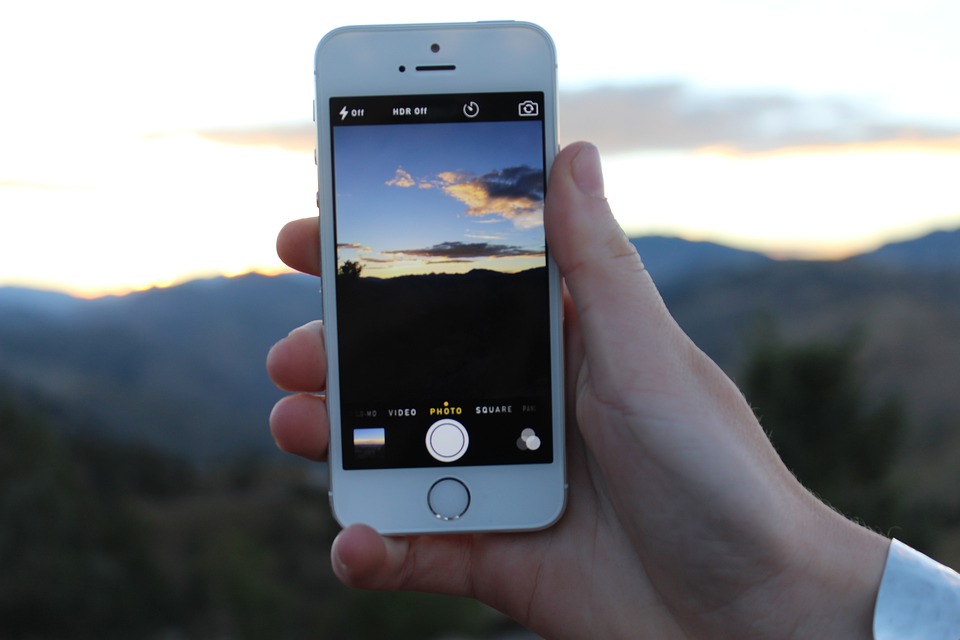 Call to me and I will answer you and tell you 
GREAT and MIGHTY things that you do not know
(Jer 33:3)
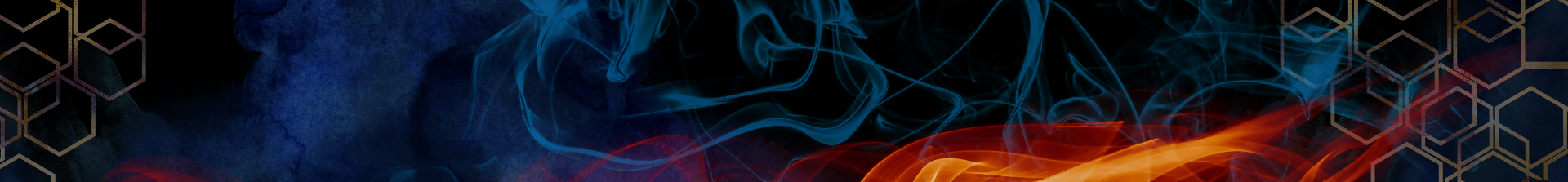 Find Your Sweet Spot
Invest In A Grand Idea
Ramp Up Multi-streams 
E
Spark Media Ignite 2023
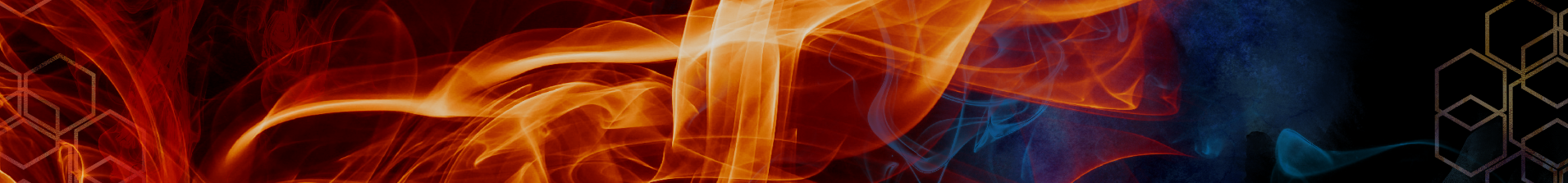 SPARK MEDIA IGNITE 2023
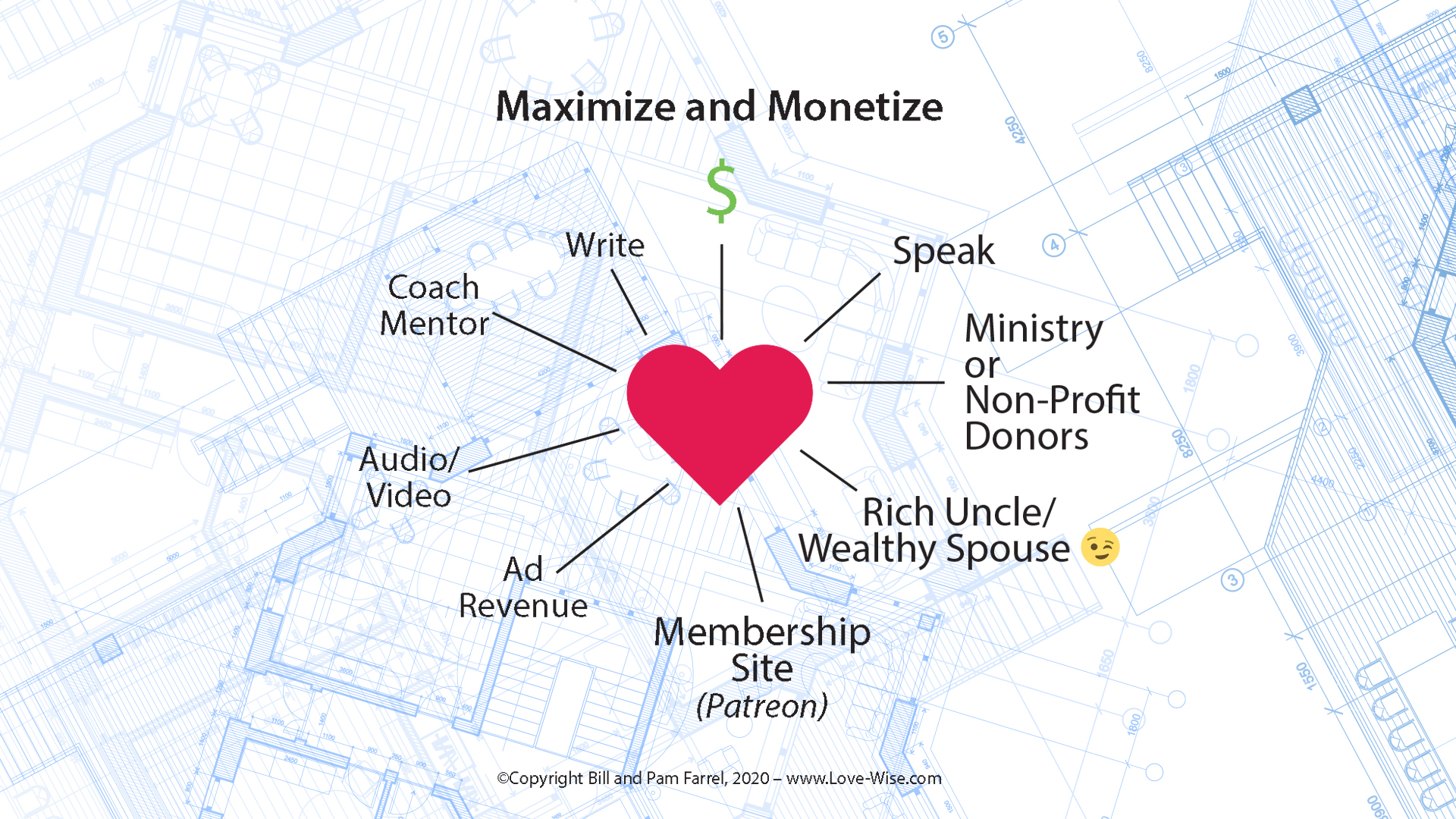 Brainstorm Multi-streams!
Write
Non-fiction AND Fiction 
Traditional AND Indie
Ebook
Ancillary Products
Translations
Rejacket/ Rerelease
Create Publishing company
Become an Agent
Speak
Virtual AND Live		Leaders
Church			Community
Political		Military
Biz			Educational
Brainstorm Multi-streams!
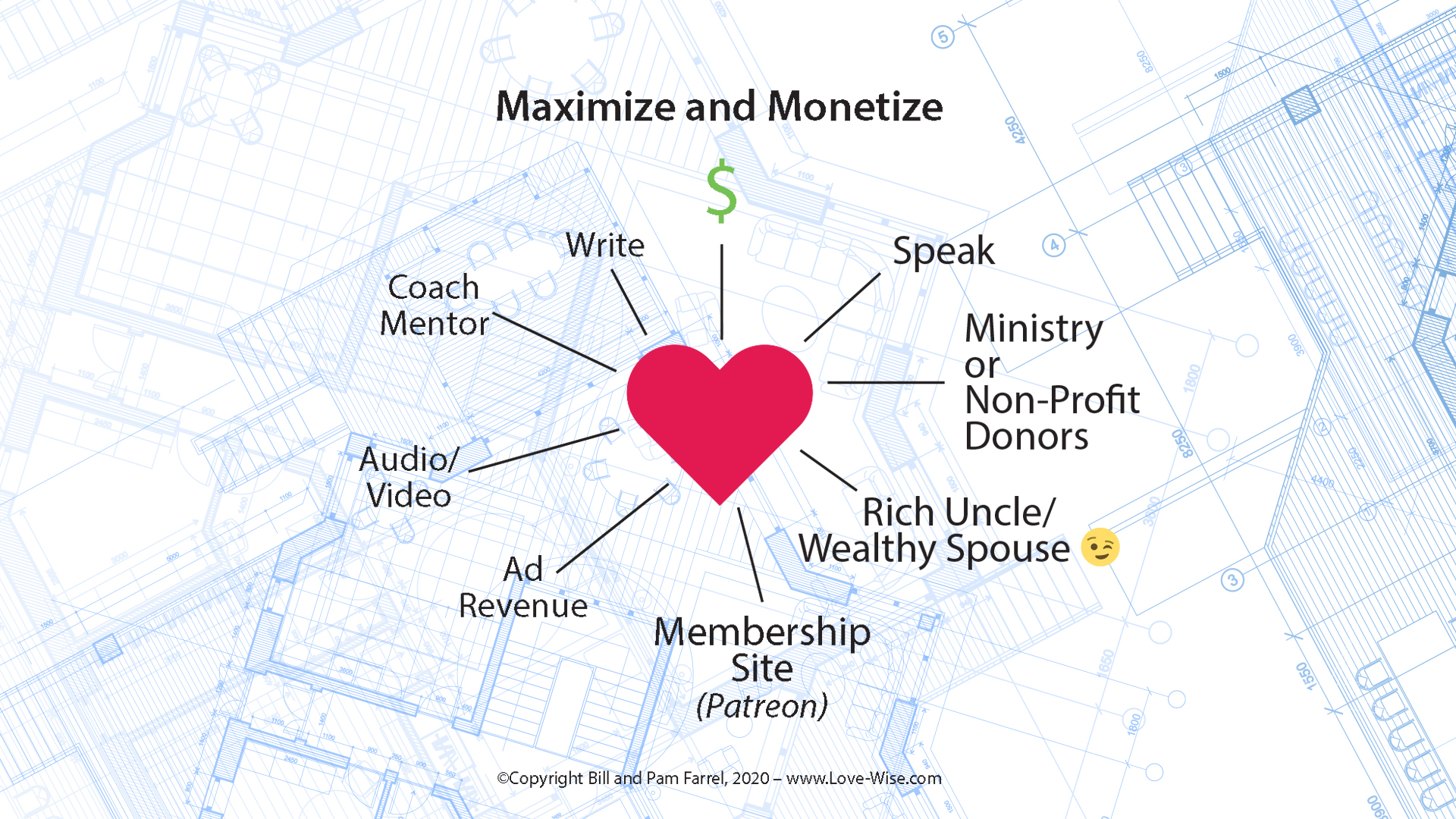 Audio/Video
Courses
Audio books
You-Tube/Vimeo channel
Podcasts

Ad Revenue
You sell ad space on your virtual or event space
AdSense etc
Write marketing content for others
Show/ conference sponsors
Media influencer/Brand spokesperson
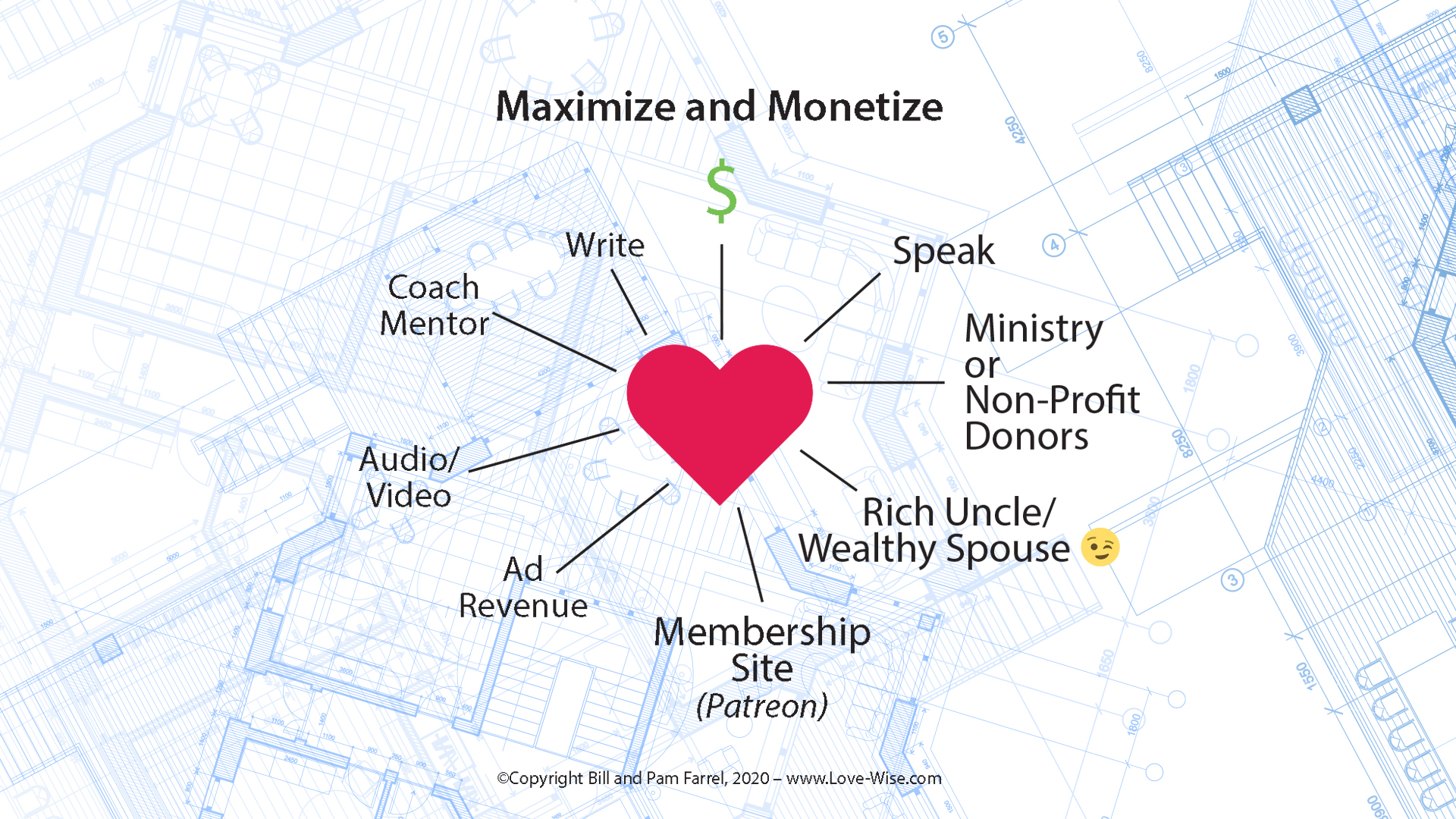 Brainstorm Multi-streams!
Membership site/Coaching/Counseling
Patreon (or alternative) 
Non Profit / Ministry Donors
Ministry JOB
Affliate
Retirement or investments
Online or Brick and Mortar Bookstore
Side Hustle (real estate, Air B and B, travel)
Lower Your Overhead (Live Tiny/Pay Off Debt)
Inheritance!

For Profit at Non Profit Worksheet 
www.Love-Wise.com/Writeon
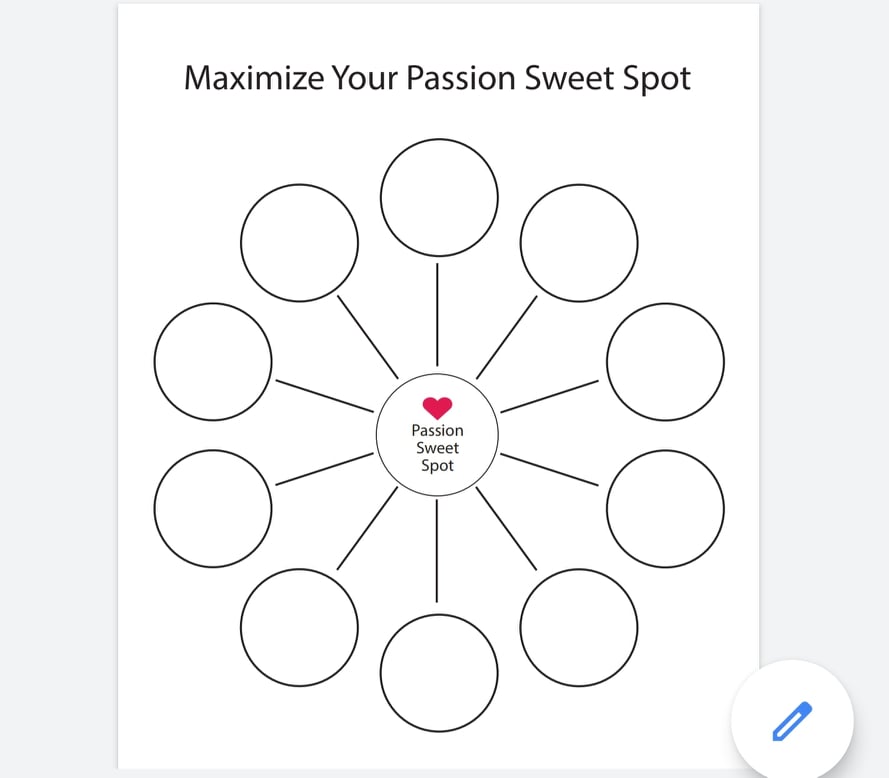 Your Turn to Brainstorm!
Worksheet at:
www.Love-Wise.com/Writeon
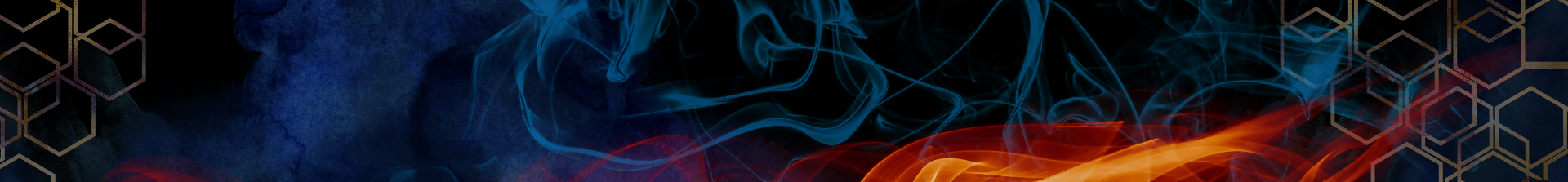 Find Your Sweet Spot
Invest In A Grand Idea
Ramp Up Multi-streams 
Energize Your Bold Faith
Spark Media Ignite 2023
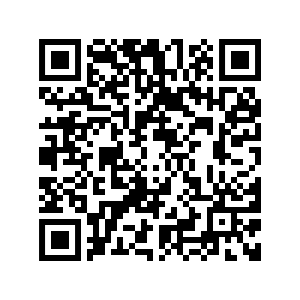 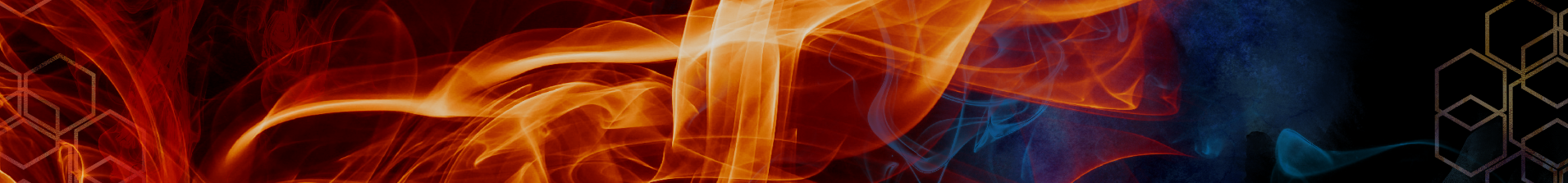 SPARK MEDIA IGNITE 2023
Energize Bold Faith
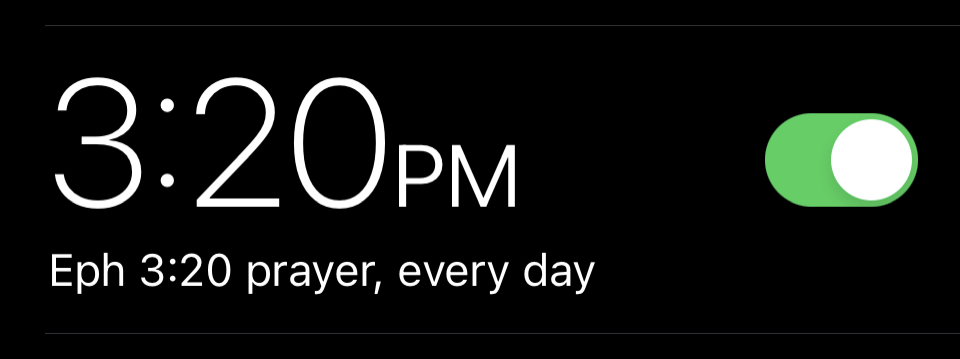 Now to Him who is able to [carry out His purpose and] do superabundantly more than all that we dare ask or think [infinitely beyond our greatest prayers, hopes, or dreams], according to His power that is at work within us, 
(Eph 3:20 AMP)
Energize Bold Faith- Plan Well- Pray Big
Now to Him who is able [dunamai – DYNAMITE POWER] to [construct and cause] carry out His purpose and do [huperekperissou= superabundantly]  more [huper=BEYOND]  than all [every kind] that we dare ask or think [or perceive] infinitely beyond our greatest prayers, hopes, or dreams], according to His power [dunamis= dynamite]that is at work within us (His Holy Spirit!), (Eph 3:20 AMP) 

“Show me the size of your God, I will show you size of your opportunity. BIG GOD- BIG Opportunity
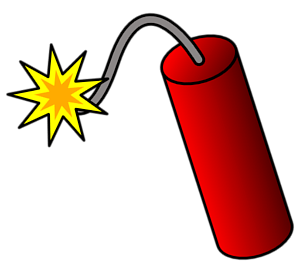 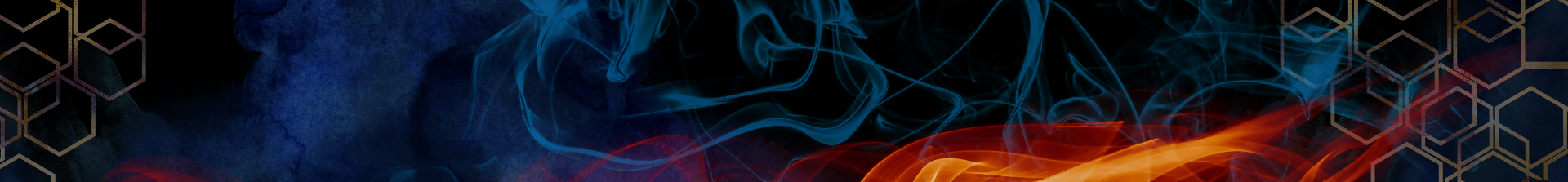 Set Your Future On …
Find Your Sweet Spot
Invest In A Grand Idea
Ramp Up Multi-streams 
Energize Your Bold Faith
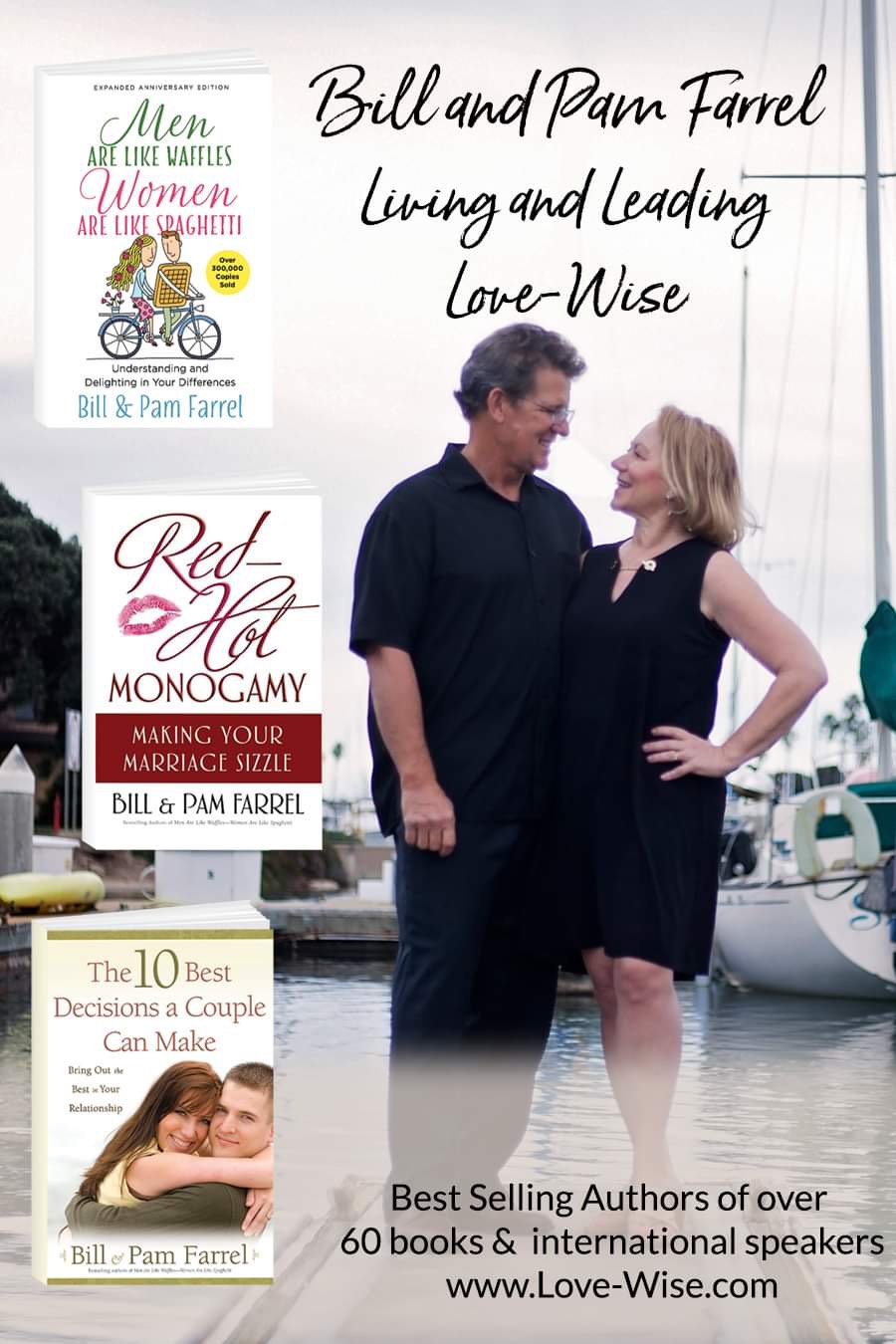 Spark Media Ignite 2023
Handouts and slide deck available: www.Love-Wise.com/Writeon
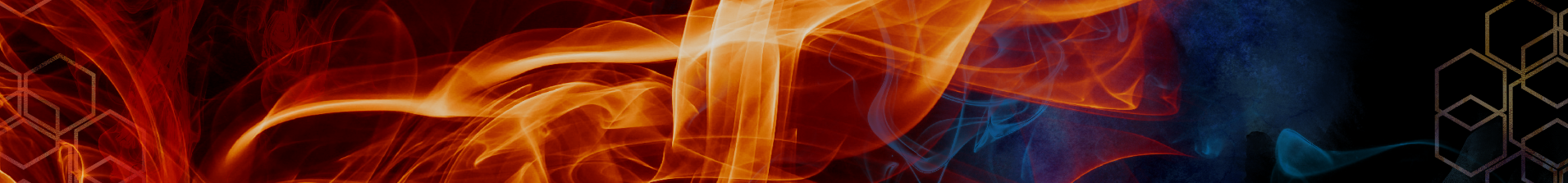 SPARK MEDIA IGNITE 2023